Règlementation sportive
Les bases pour éviter les cartons
REGLEMENTATION
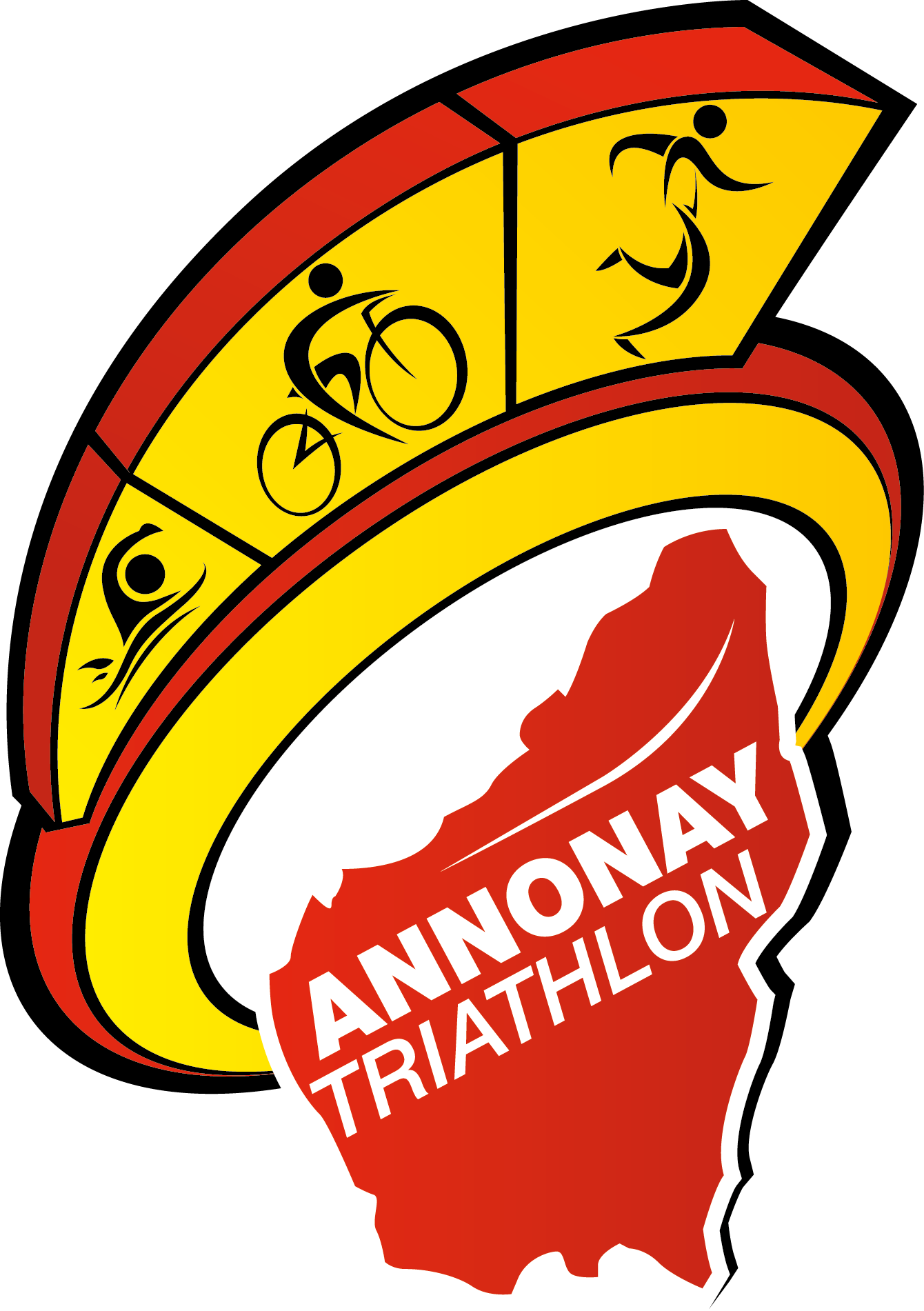 Les sanctions
Avant la course
Natation
T1
Vélo
T2
Course à pied
Après la course
Autres formats de course
CLM par équipe
Accompagnateurs
REGLEMENTATION
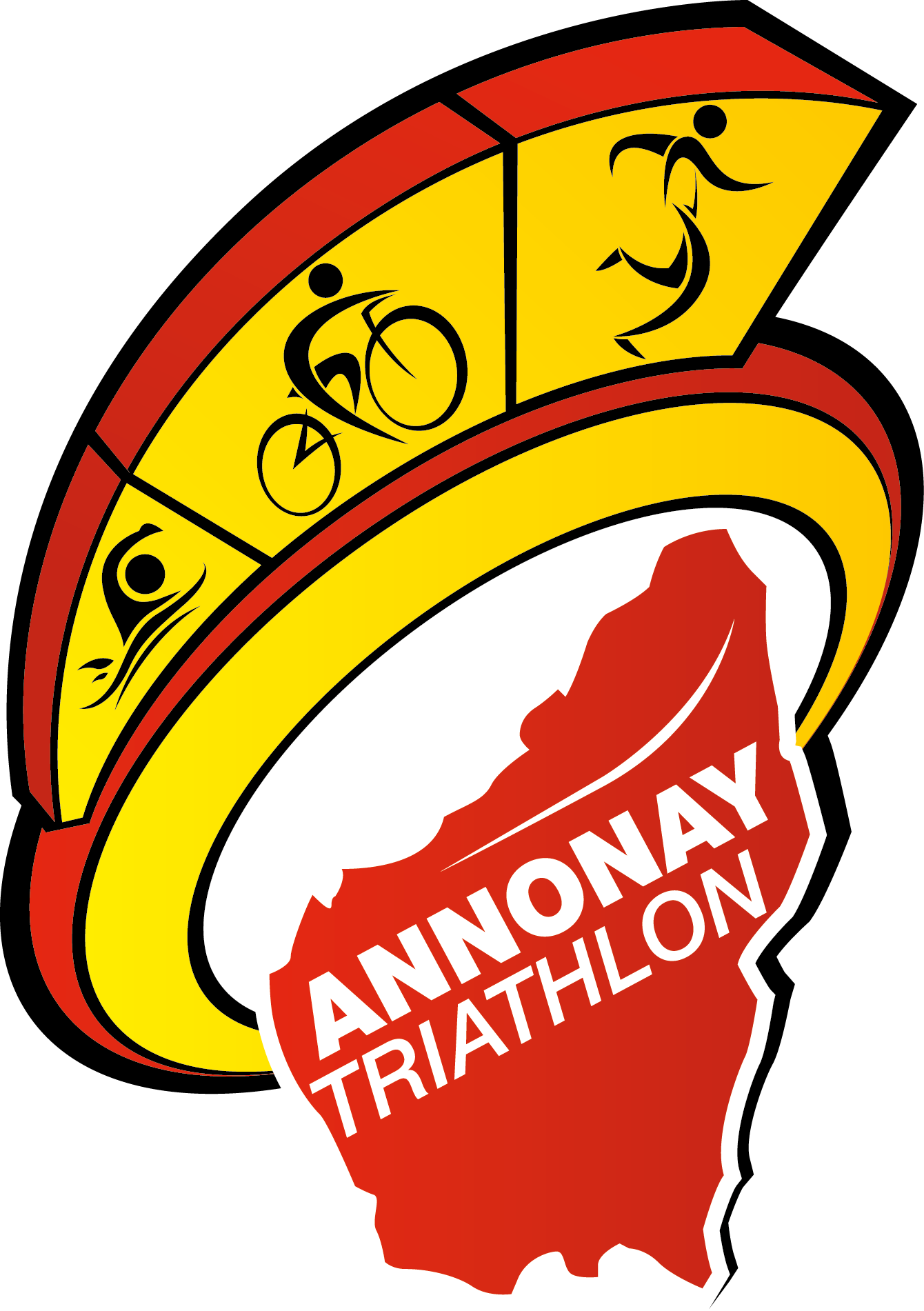 Les sanctions

👨‍✈️  L’avertissement verbale
😕 Le carton jaune: stop&Go, si la faute peut être réparée
💤 Le carton bleu: drafting
🤬 Le carton rouge: disqualification/mise hors course
REGLEMENTATION
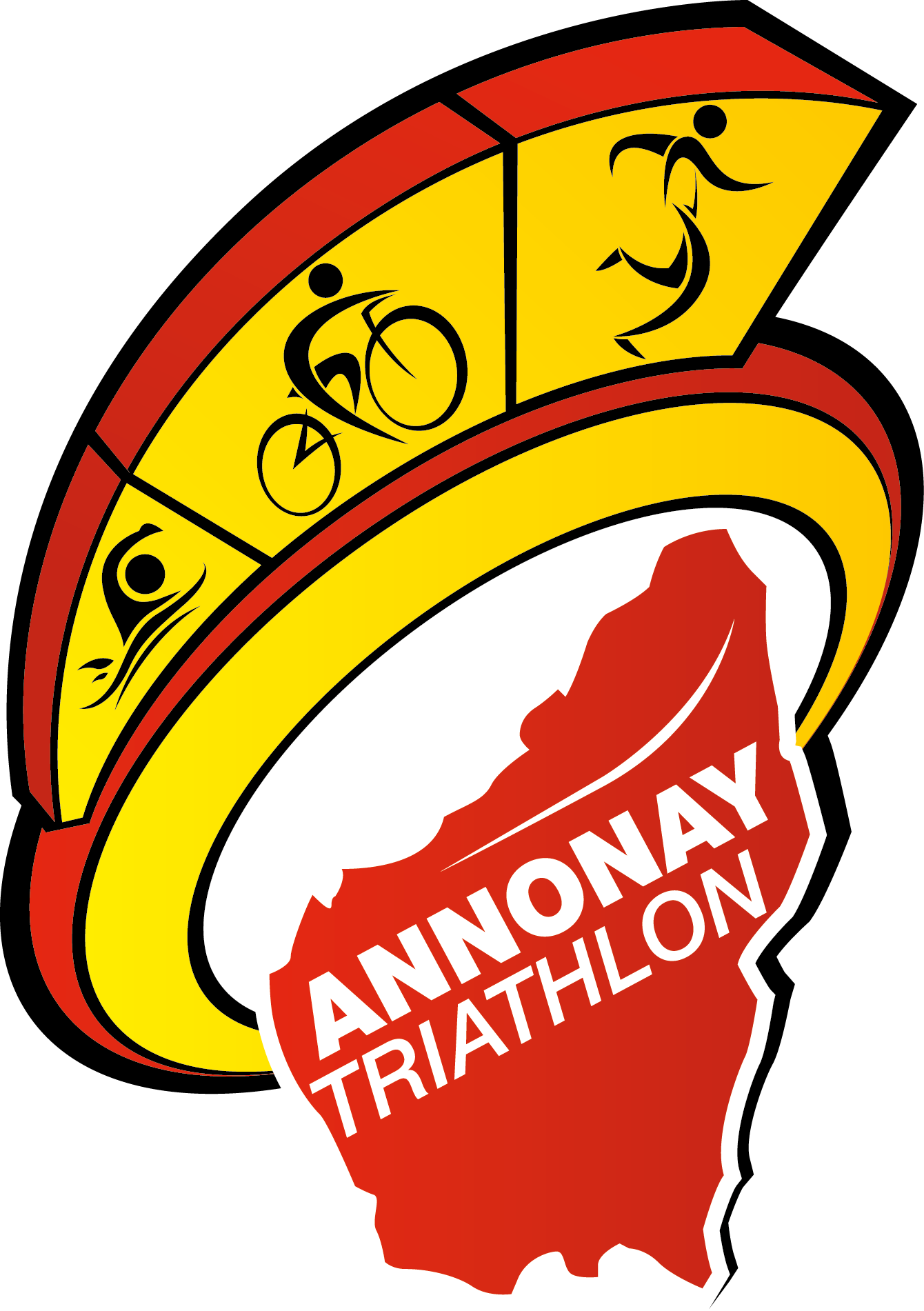 Avant

L’avant course commence au retrait des dossard, à partir de ce moment, tout arbitre peut sanctionner (ex, insulte, irrespect envers un bénévole ou un concurrent 🤬)

L’entrée de l’Aire de Transition (AT):
Dossard avec attache trois points minimum
Casque attaché
Vérification du vélo 
Freins fonctionnant sur chaque roue
Bouchons de guidon
Plaque de cadre
Si drafting autorisé, le prolongateur doit être fermé et ne pas dépasser les freins
Prolongateur interdit pour les courses jeunes
REGLEMENTATION
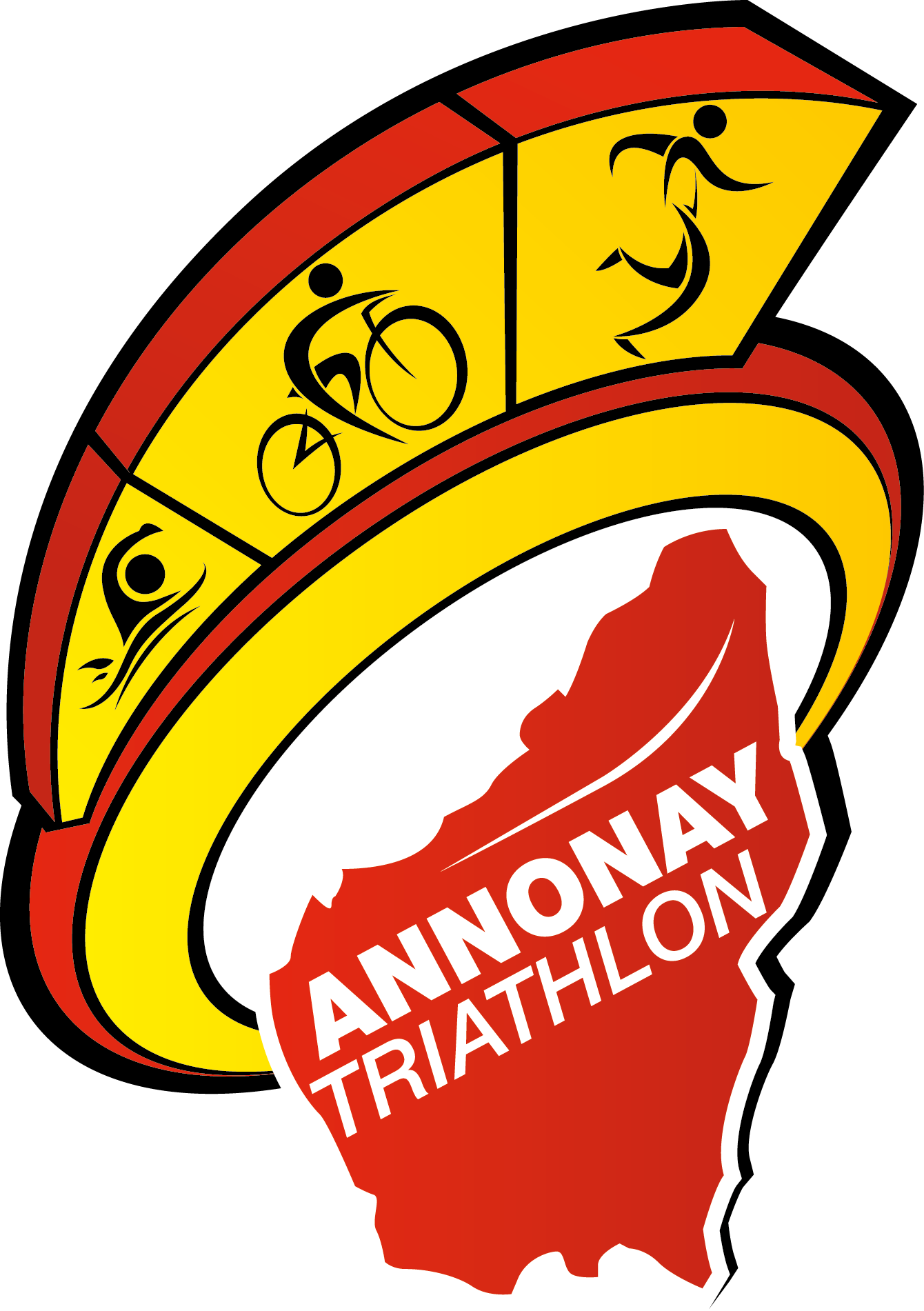 Dans l’AT:
Ne poser que le nécessaire du coté désigné par l’organisation
Respecter son emplacement avant et pendant la course
Rien ne doit dépasser de la roue avant, ni sur le vélo, ni à terre
Aucun signe distinctif (dossard visible sur le cadre, t-shirt ou serviette pendu au guidon/cadre…)


             X                   X                  V
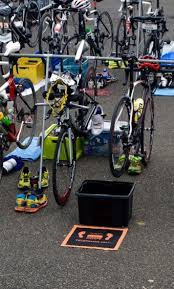 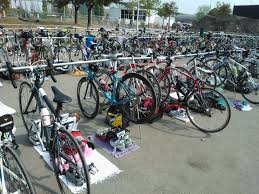 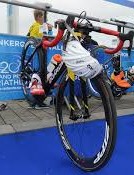 REGLEMENTATION
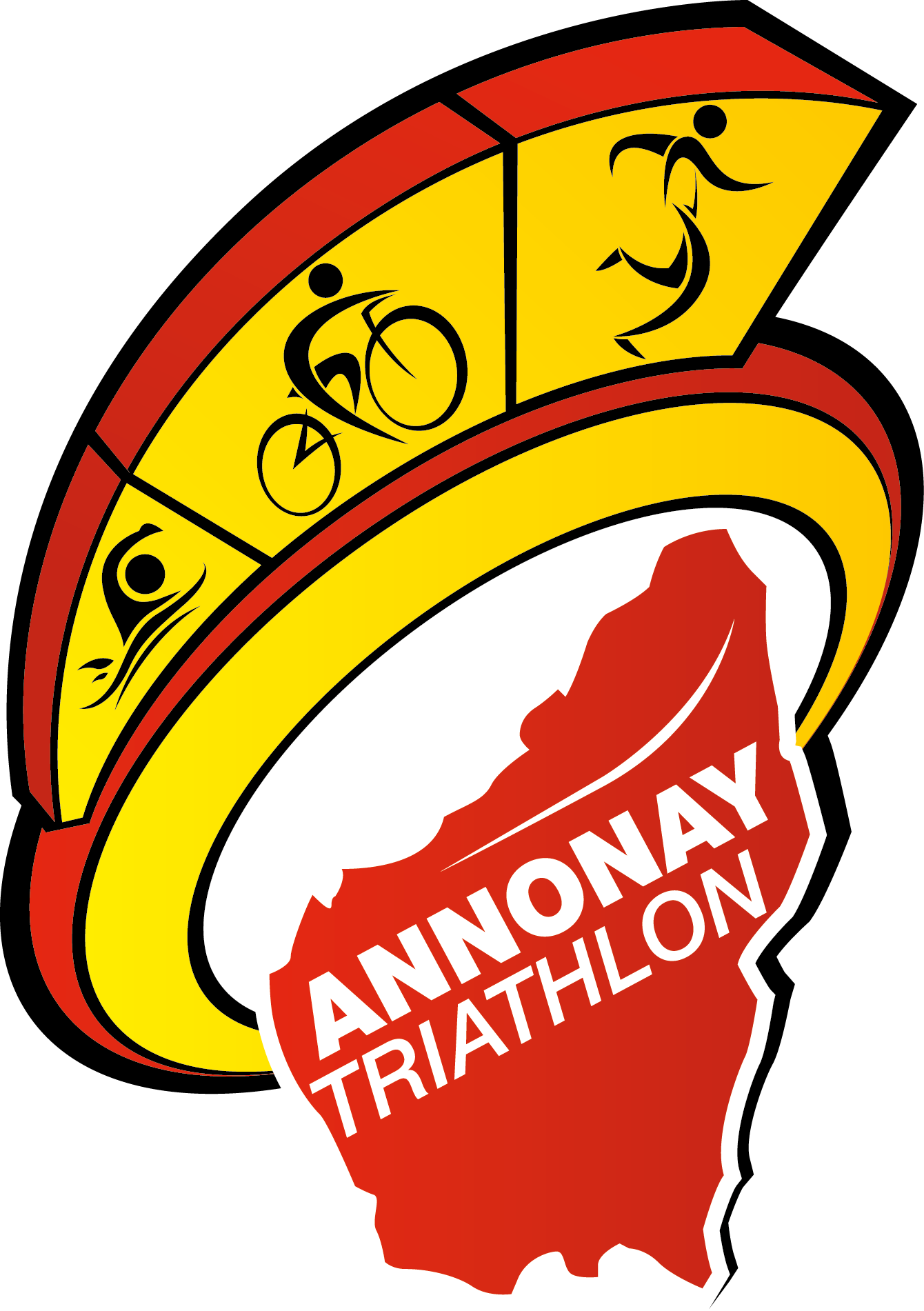 Natation

Respecter la procédure de départ, timing et ligne
Il est autorisé d’enlever la combinaison dès la sortie de l’eau si ça ne gène personne, si habillé dessous, si déposée à l’AT
Il est autorisé de s’accrocher, s’appuyer, se mettre debout, mais en statique uniquement pour se reposer, SAUF sur les bouées
Bonnet obligatoire 😕 ou 🤬
Interdiction de tirer, couler, ouvrir une combinaison 🤬
REGLEMENTATION
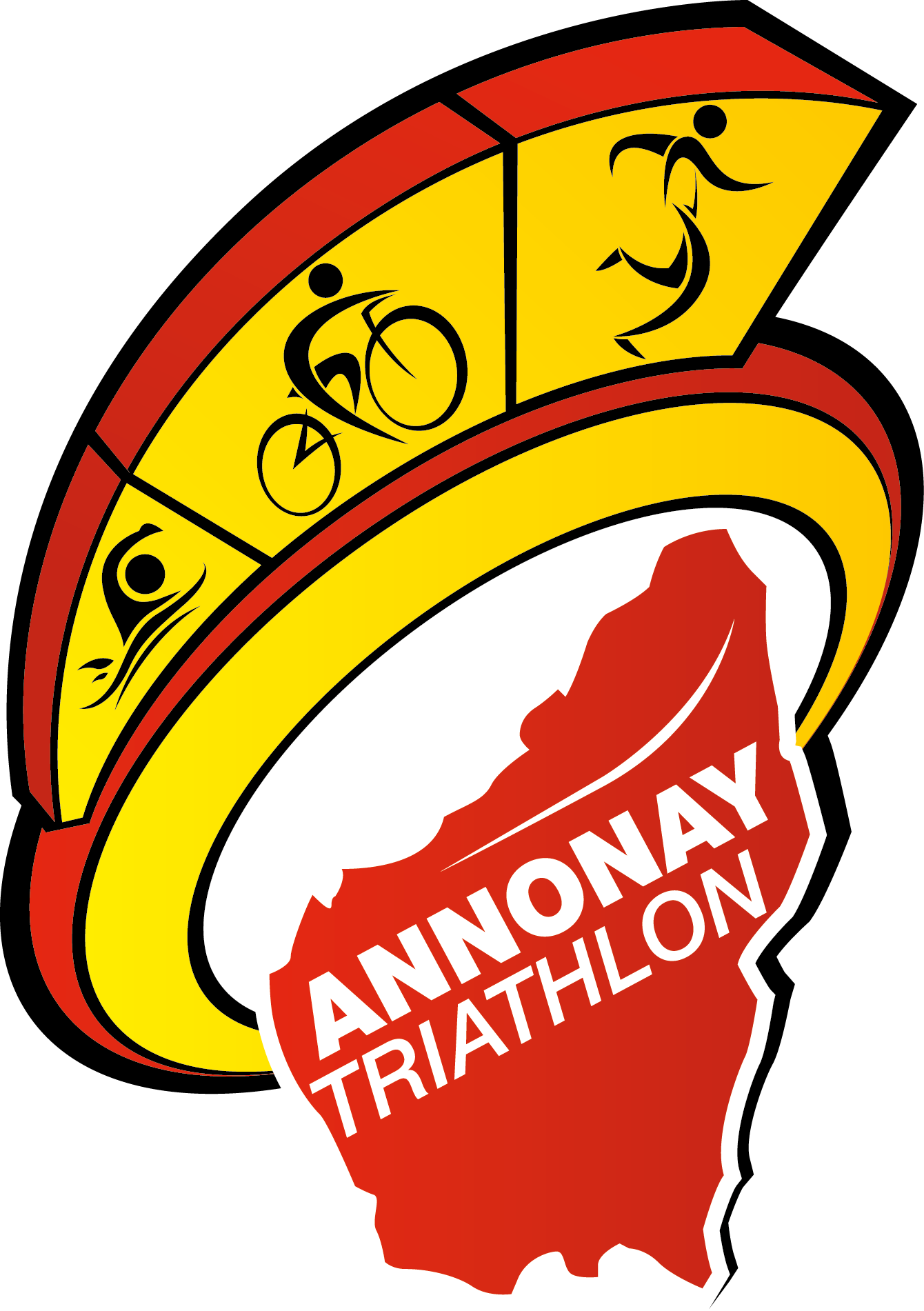 Annulation si T°< 12° ou 32°<T°
Combinaison obligatoire si 12°<T°<16°
Combinaison autorisée si 16°<T°<24,5°
Combinaisons interdite si 24,5°<T°<32°
Un maillot de bain une ou deux pièces est le minimum
Une combinaison ne peut couvrir que jambes, bras, buste et tête, les pieds et mains doivent rester nus 🤬
Si combinaison interdite, rien ne doit recouvrir les jambes en dessous du genou et les avant bras. Aucun manchon!🤬
REGLEMENTATION
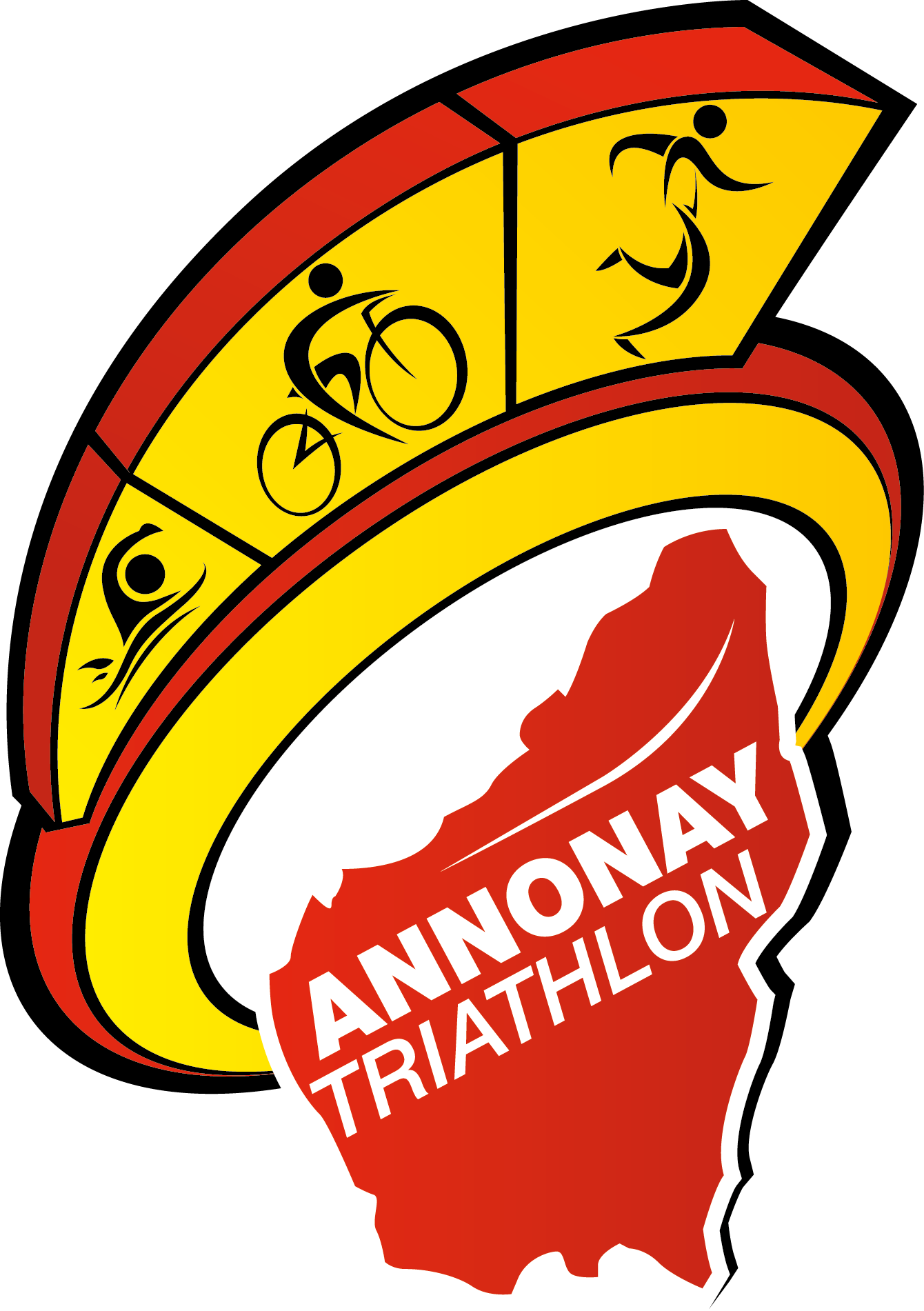 T1

Nudité interdite 🤬
L’emplacement doit rester propre 😕 ou 🤬
Dès que le vélo est en main, le casque doit être attaché 😕
Le dossard derrière 👨‍✈️ 
Interdit de monter sur le vélo jusqu’à la ligne de montée
Ravitaillement perso autorisé en laissant les déchets sur l’emplacement
REGLEMENTATION
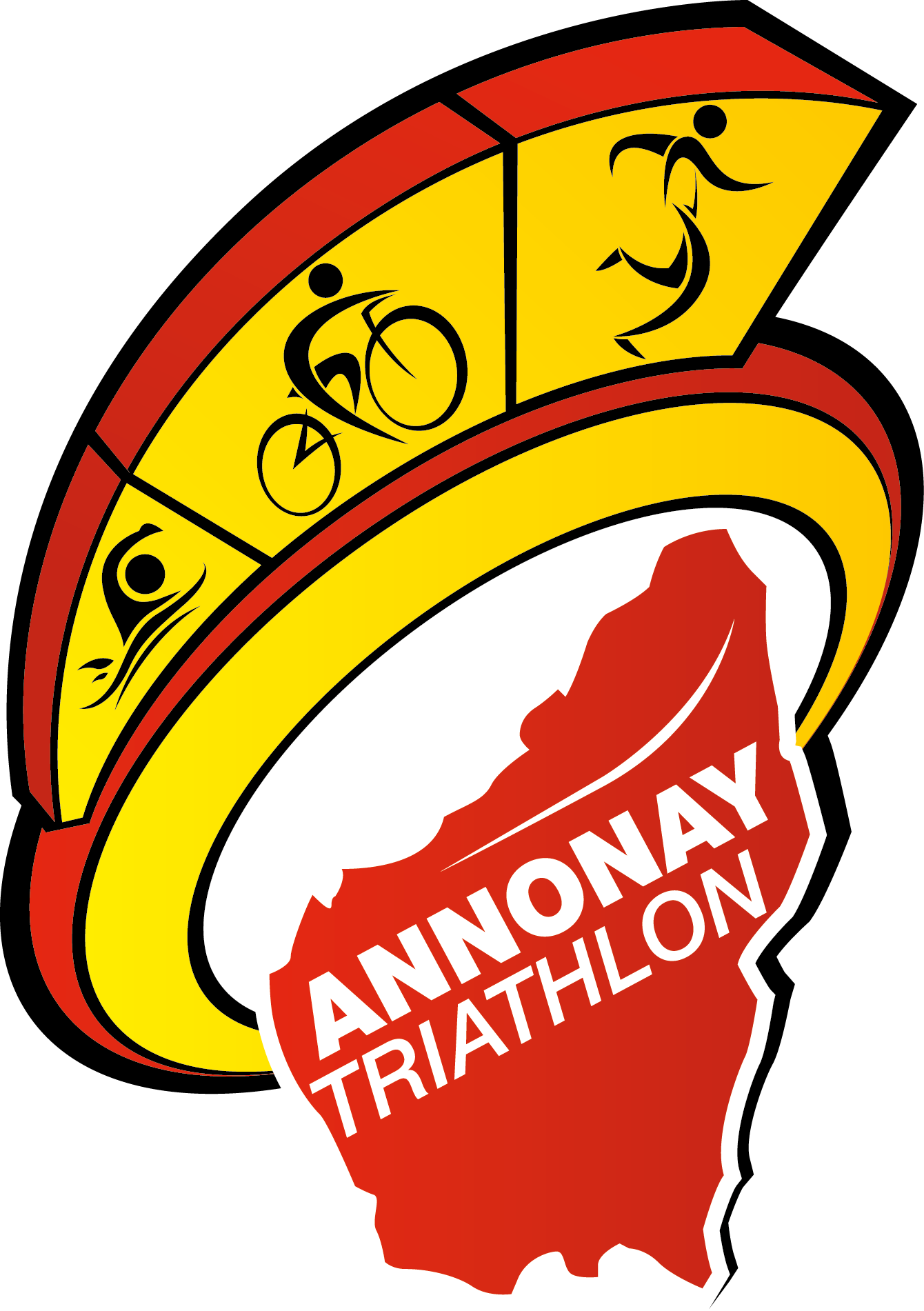 Vélo

Au moins un appui après la ligne avant de monter sur le vélo, c’est le pied qui compte, pas le vélo 😕
Dossard derrière ou 😕
Jeter ses déchets en dehors des zones propres 😕 ou 🤬
Gêner un concurrent 🤬
Respecter le code de la route ou 😕 ou 🤬 à discrétion de l’arbitre
Aide extérieure 🤬
Au moins un appui avant la ligne de descente avant de descendre du vélo 😕
REGLEMENTATION
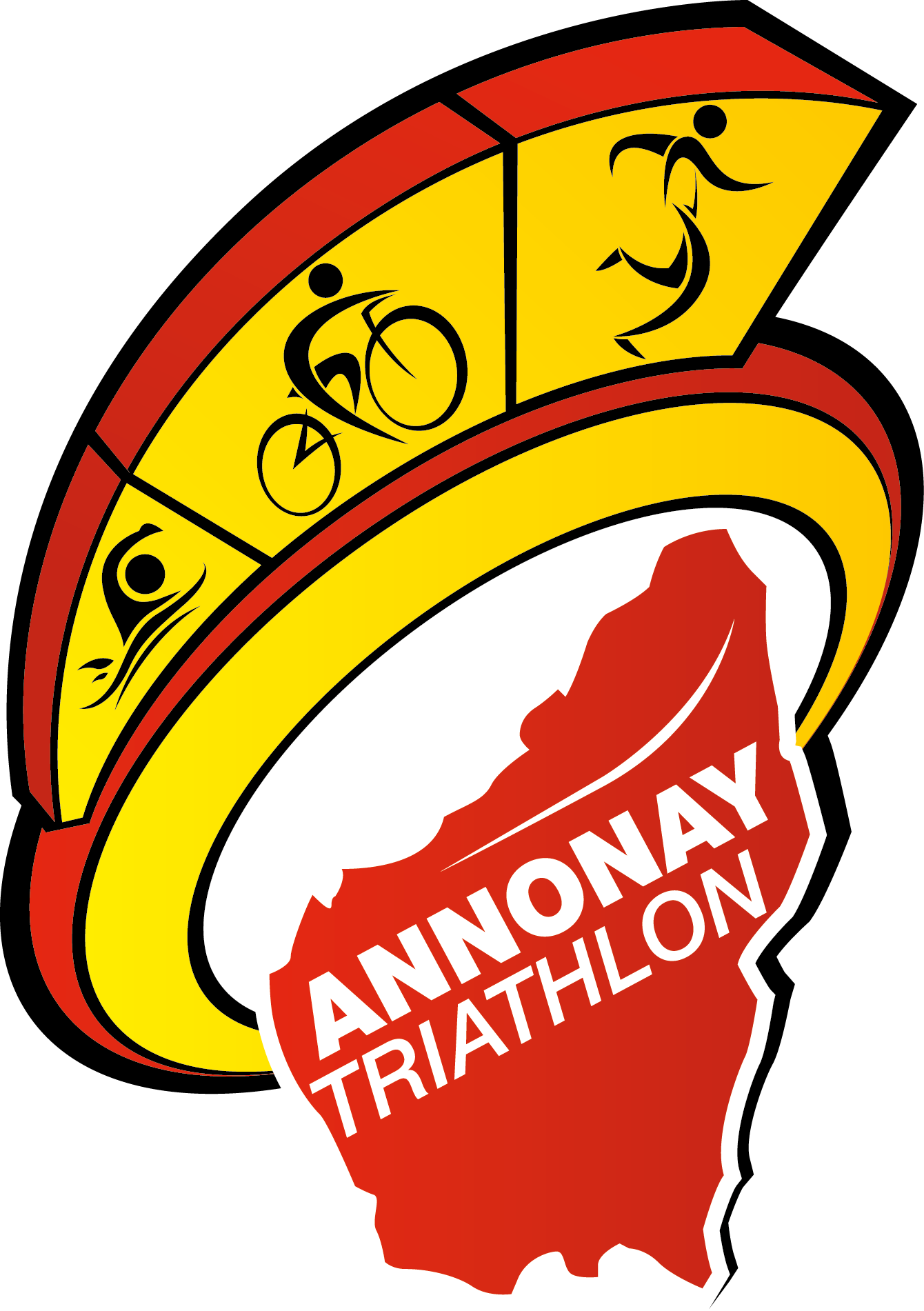 Zone d’Aspiration Abris (AA):
Distance prise entre les roues avant de chaque vélo
7m pour jeune et XS à M
12m pour L à XXL
15m derrière une moto
35m derrière une voiture
Largeur du vélo/véhicule
25’’ pour dépasser, le concurrent dépassé doit faire l’effort de sortir de la zone d’AA, et donc ralentir
Sinon 💤 (dans les faits, 👨‍✈️ la première fois, mais pas obligatoire…)
REGLEMENTATION
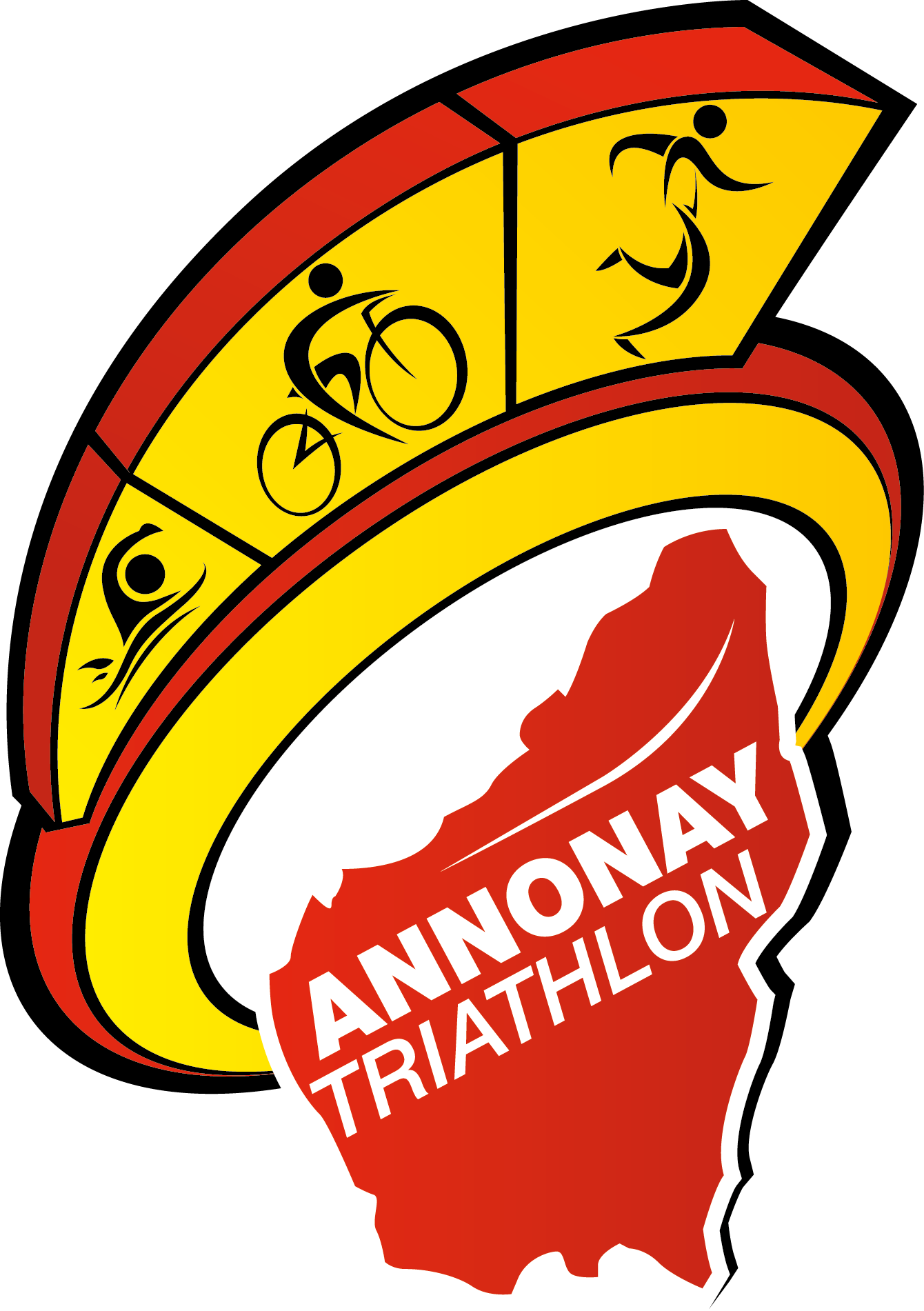 Carton bleu 💤:

C’est une pénalité en temps, il revient à l’athlète de s’arrêter sous la tente de pénalité et d’annoncer le nombre de cartons reçus. Depuis 2020, cette tente se trouve obligatoirement sur le parcours vélo, sur le parcours ou avant la ligne de descente
Si la pénalité n’est pas effectuées 🤬 DSQ post course
Les pénalités:
1’ jeune à S
2’ M
5’ L à XXL
1 carton max jeune à M
2 cartons max L à XXL
REGLEMENTATION
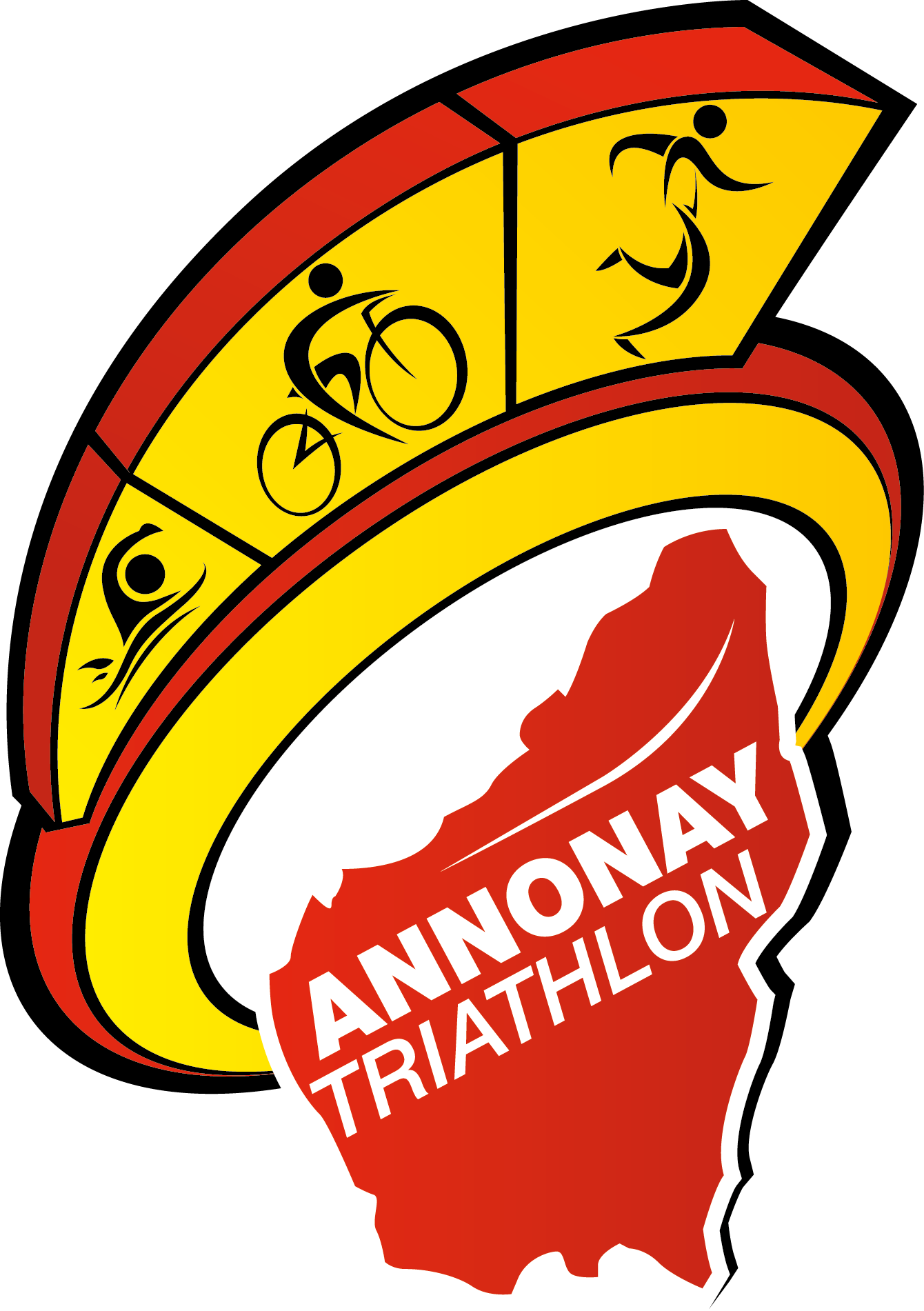 T2

Règle de respect et de propreté identiques à T1
Le casque est attaché tant que le vélo n’est pas déposé😕
Dossard devant 👨‍✈️
Casque interdit dès le départ de l’emplacement 😕
REGLEMENTATION
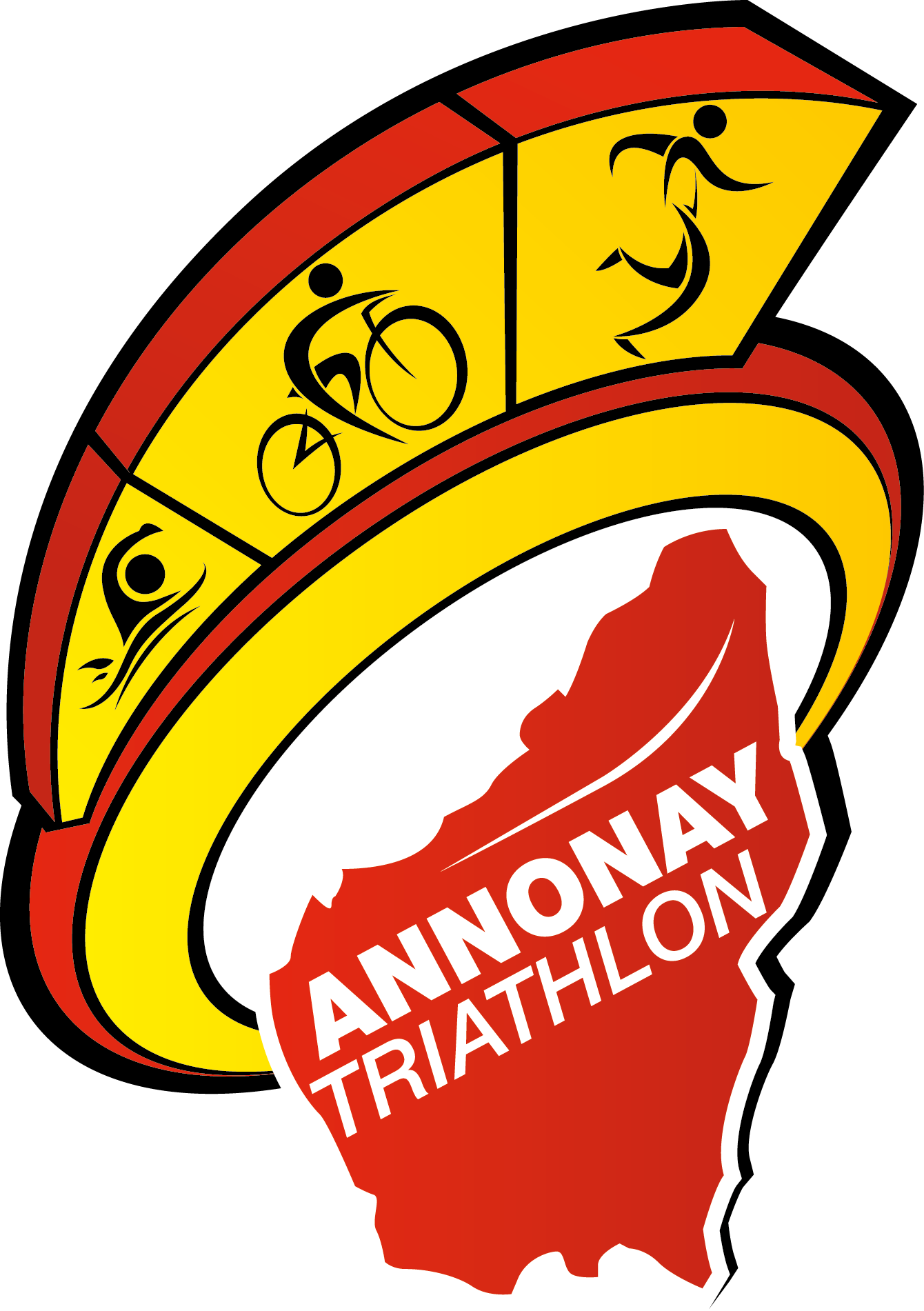 Course à pied

Casque interdit 🤬
Dossard devant et lisible 😕 voir 🤬 si impossible à corriger
La ceinture porte dossard doit être portée au dessus des hanches
Jeter ses déchets en dehors des zones propres 😕 ou 🤬
Aide extérieure 🤬
Il est obligatoire de terminer seul, sans accompagnant (enfant…)
Il est autorisé d’être torse nu sauf:
Brassière obligatoire pour les femmes
Les bretelles d’une trifonction doivent toujours être sur les épaules
Dans les 200 derniers mètres, fermeture mini au niveau du sternum
REGLEMENTATION
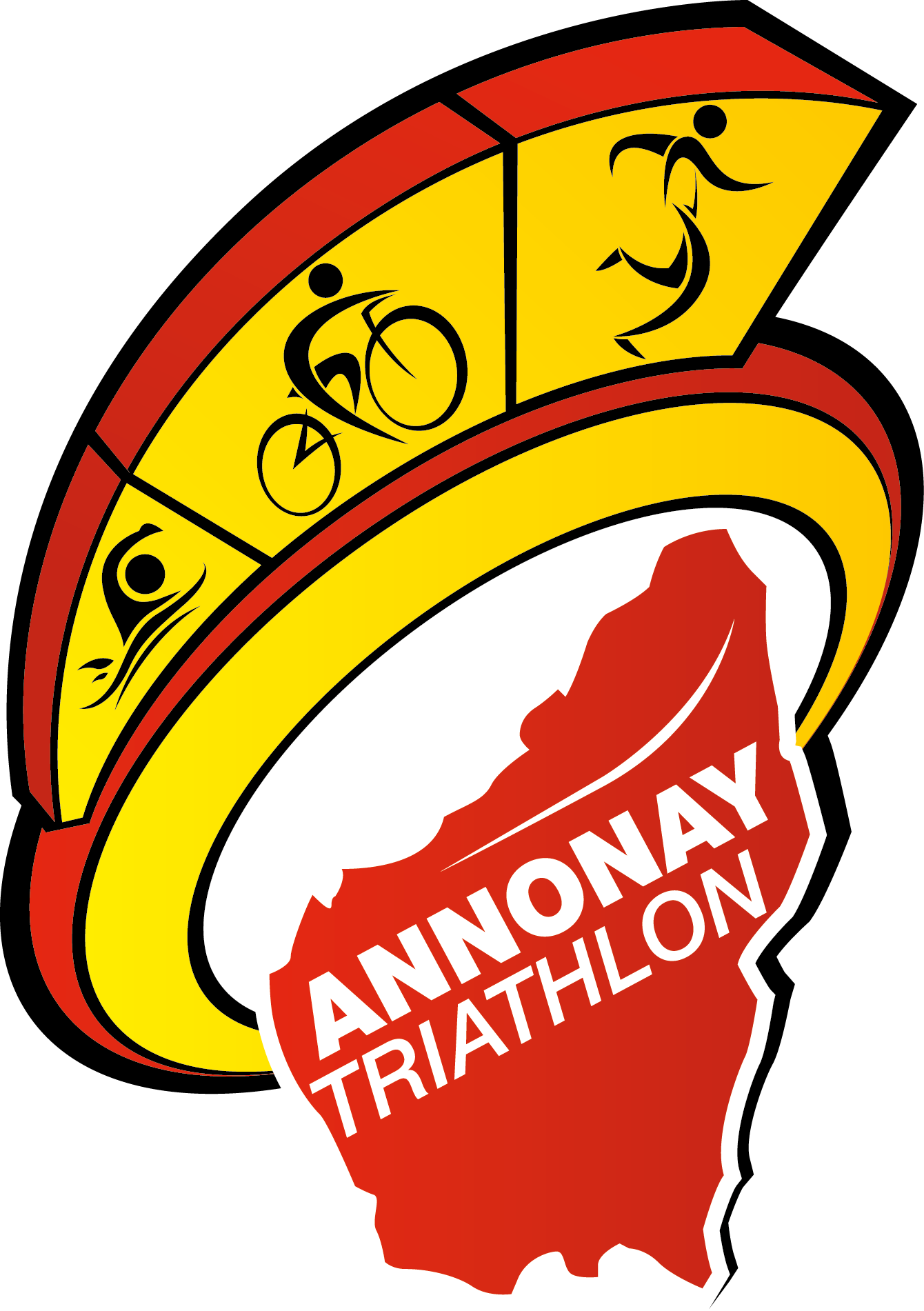 Après la course

A 200m de la ligne, un arbitre vous rappelle de fermer votre tenue et de bien avoir un dossard visible. Si le juge d’arrivée ne peut pas lire votre numéro, il vous revient d’aller le voir dès la ligne franchie pour lui montrer, sinon 🤬 DNF (le classement de l’arbitre fait foi)
Vous pouvez encore être sanctionné jusqu’à la proclamation des résultats (irrespect, insulte…)
REGLEMENTATION
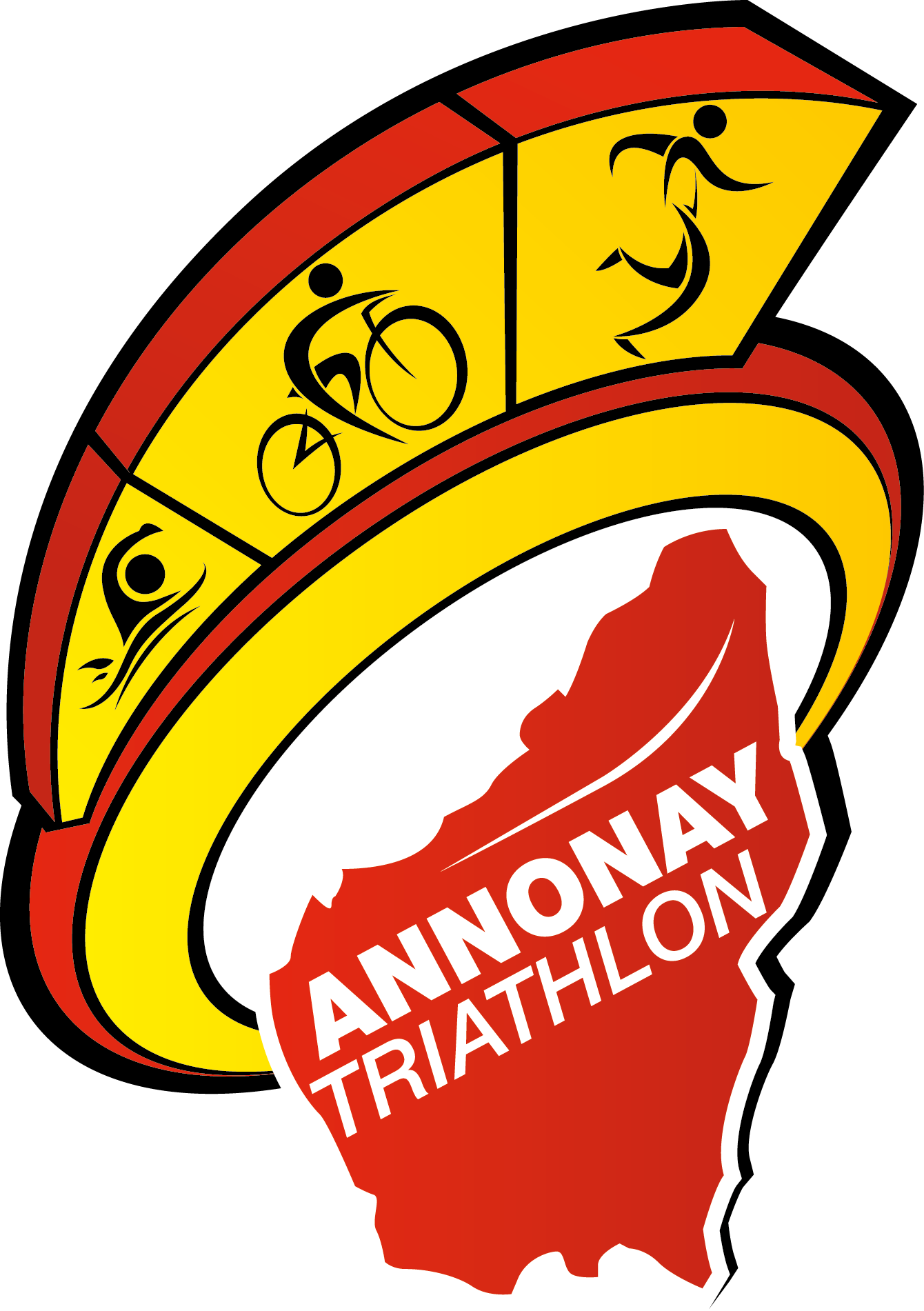 Autres formats de course

Duathlon, aquathlon, cross-tri, cross-dua, triathlon des neiges, cyclathlon, aquabike… mèmes règles
Run&Bike, règles spécifiques par épreuve, les 2 coéquipiers doivent juste passer ensemble dans les zones de regroupement et à l’arrivée avec le vélo, et courir avec le casque
Swimrun, raid, règles spécifiques à chaque épreuve
Relais A, 4 coéquipiers, l’un après l’autres avec les mèmes règles
Relais B, 2 ou 3 coéquipiers, en respectant les mêmes règles avec passage de la puce à l’emplacement de la transition comme témoin, c’est le seul endroit où il peut y avoir entraide
REGLEMENTATION
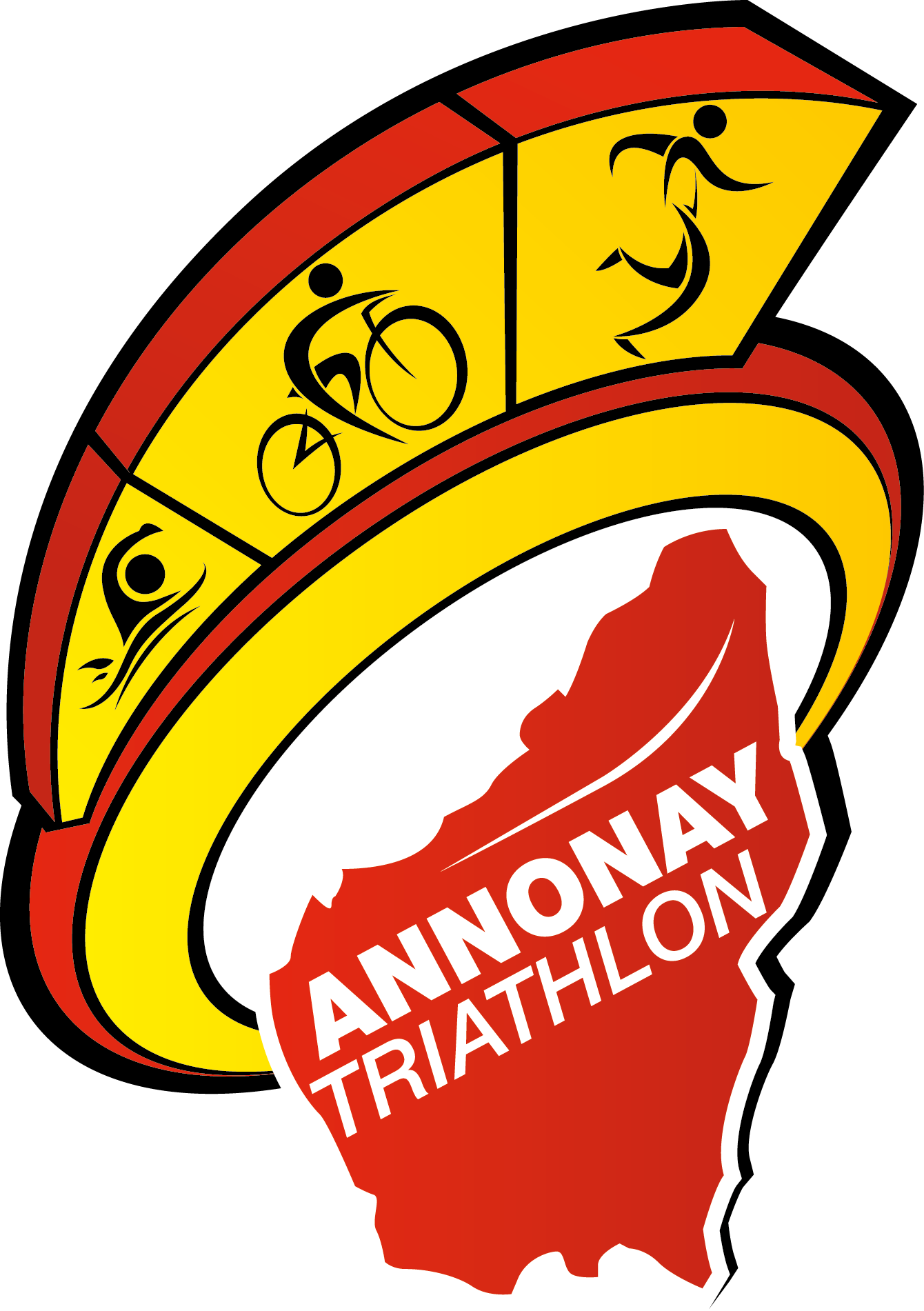 CLM par équipe

Chaque concurrent est responsable de son matériel, et ne peut toucher que celui là
Zone d’AA 12m pour tous les formats, de la roue avant du dernier vélo à la roue avant du premier vélo suivant, toujours 25’’ pour dépasser
Toujours un minimum de 3 personnes par équipe avec une personne de chaque sexe si équipe mixte 😕
Si une équipe part à 3 d’une transition, les autres coéquipiers seront mis hors course 🤬
Si un concurrent est disqualifié pour faute, il doit quitter immédiatement la course sans aider ses partenaires (bidon, gel, poussette, près de matériel…)
2 coéquipiers peuvent s’aider en course (se pousser par ex) mais sans aide type corde ou autre
REGLEMENTATION
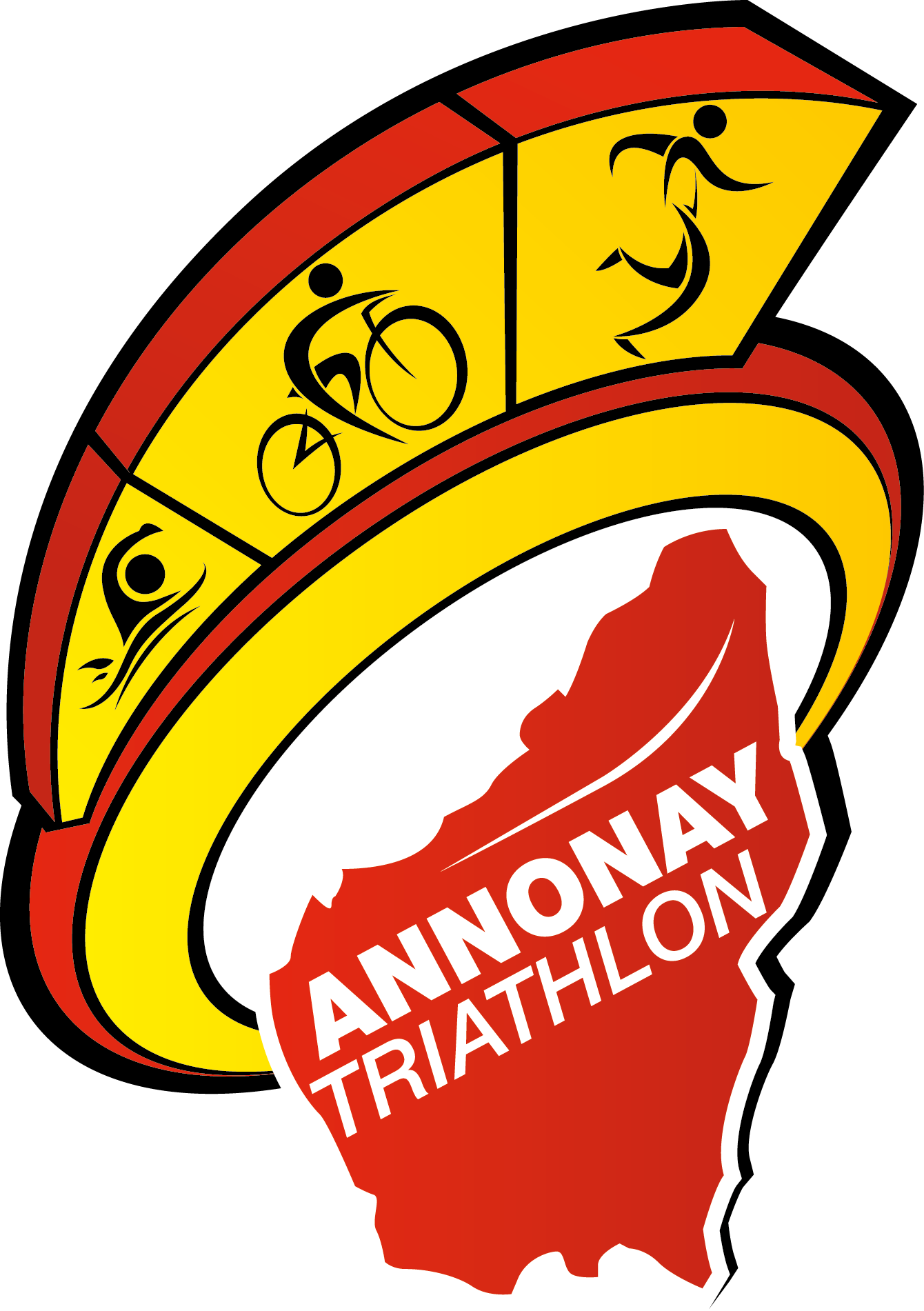 Accompagnateurs

Les encouragements, informations sur les temps ect… ne peuvent se faire que statique, en point fixe
Il est interdit d’aider un concurrent de quelque façon que ce soit:
Rentrer dans l’AT
Donner à manger
Courir à coté
Récupérer un déchet, une casquette, des lunettes…
REGLEMENTATION
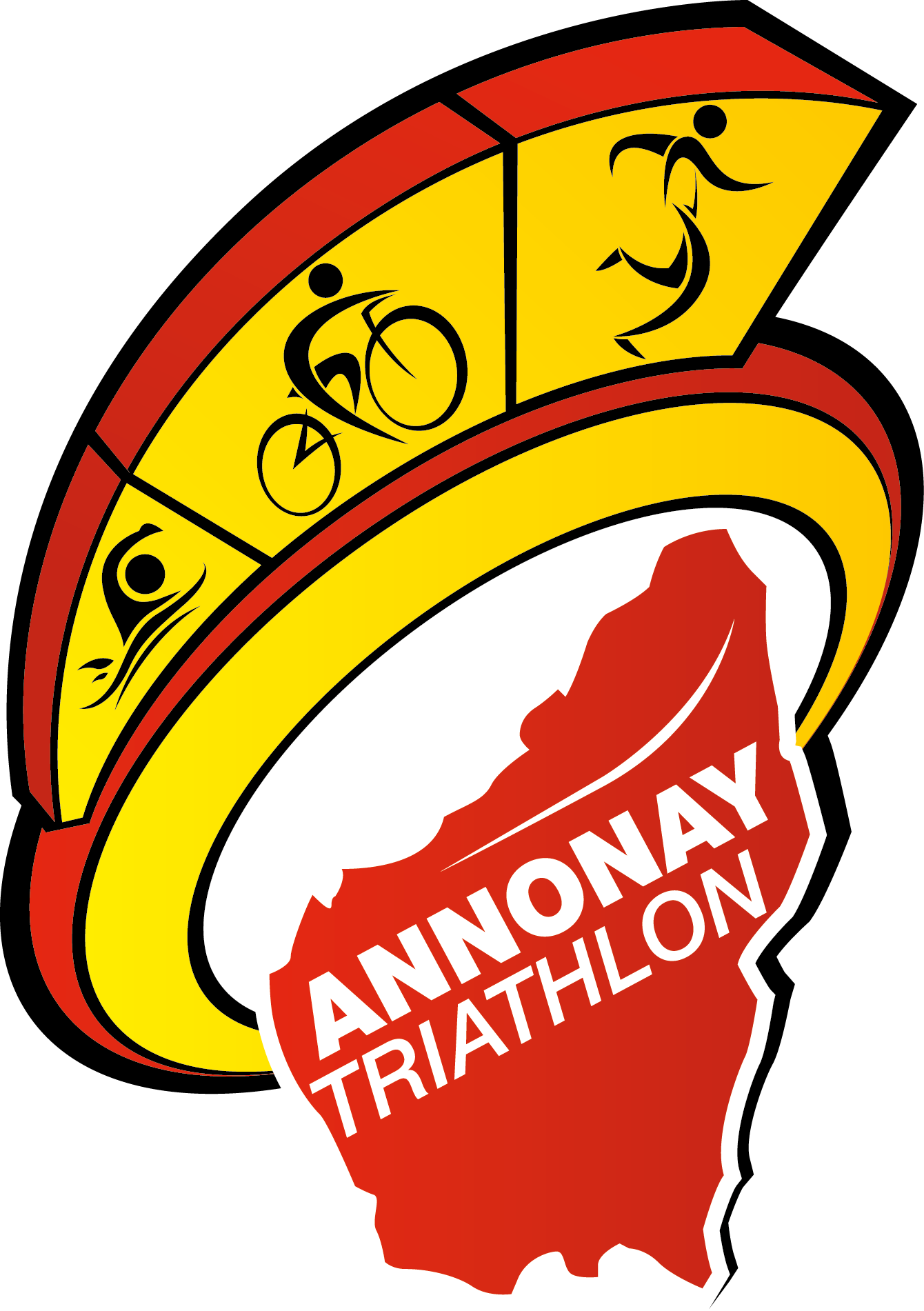 IL EST OBLIGATOIRE DE PRENDRE DU PLAISIR

MERCI


ÔBMATH